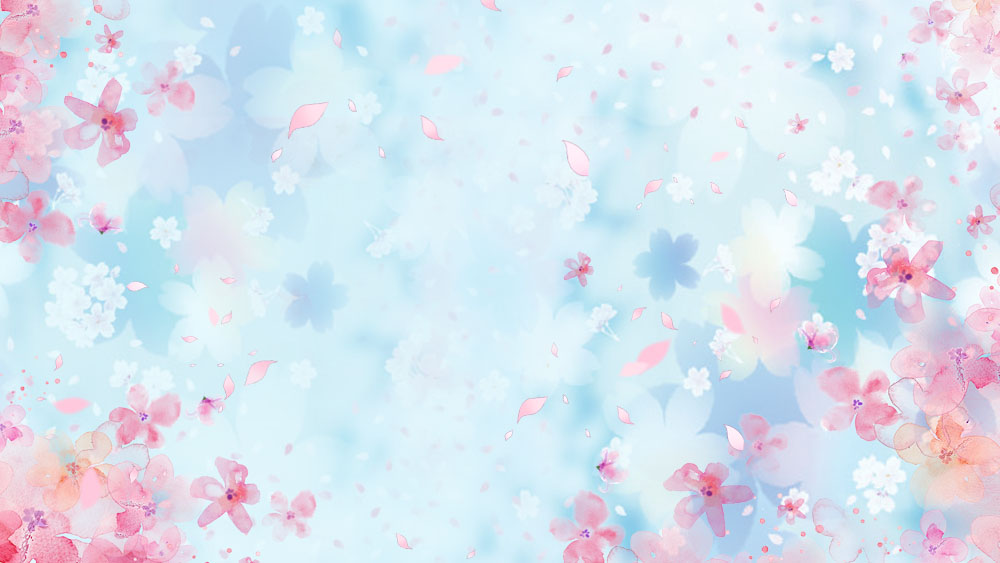 Fresh art blue small flower template
清新唯美文艺小花模板
CONTRACTED WIND POWERPOINT TEMPLATE DESIGNS CONTRACTED WIND POWERPOINT TEMPLATE DESIGNS CONTRACTED WIND POWERPOINT TEMPLATE DESIGNS CONTRACTED WIND POWERPOINT TEMPLATE DESIGNS
202X-4-13
Design by xiazaii
年度工作概述
在此处添加详细描述文本，尽量与标题文本语言风格相符，语言描述尽量简洁生动，尽可能概括出段落内容。
1
目录
工作完成情况
在此处添加详细描述文本，尽量与标题文本语言风格相符，语言描述尽量简洁生动，尽可能概括出段落内容。
2
成功项目展示
在此处添加详细描述文本，尽量与标题文本语言风格相符，语言描述尽量简洁生动，尽可能概括出段落内容。
CONTENTS
3
明年工作计划
在此处添加详细描述文本，尽量与标题文本语言风格相符，语言描述尽量简洁生动，尽可能概括出段落内容。
4
第一部分
年度工作概述
在此处添加详细描述文本，尽量与标题文本语言风格相符，语言描述尽量简洁生动，尽可能概括出段落内容。
1
02
Option here
03
Option here
单击填加标题
单击此处添加文本单击此处添加文本
单击此处添加文本单击此处添加文本
单击填加标题
单击此处添加文本单击此处添加文本
单击此处添加文本单击此处添加文本
01
Option here
04
Option here
单击填加标题
单击此处添加文本单击此处添加文本
单击此处添加文本单击此处添加文本
单击填加标题
单击此处添加文本单击此处添加文本
单击此处添加文本单击此处添加文本
点击输入标题文本
我们要做什么
点击输入简要文字解说，解说文字尽量概括精炼，不用多余的文字修饰，简洁精准的 解说所提炼的核心概念。点击输入简要文字解说，解说文字尽量概括精炼，不用多余的文字修饰。
全年总额：
53,648,258
纯利润
毛利润
39
97
80
63
82
90
点击输入标题文本
点击输入简要文字解说，解说文字尽量概括精炼，不用多余的文字修饰，简洁精准的 解说所提炼的核心概念。点击输入简要文字解说，解说文字尽量概括精炼，不用多余的文字修饰，简洁精准的 解说所提炼的核心概念。
单击填加标题
单击此处添加文本单击此处添加文本
单击此处添加文本单击此处添加文本
单击填加标题
单击此处添加文本单击此处添加文本
单击此处添加文本单击此处添加文本
单击填加标题
单击填加标题
单击此处添加文本单击此处添加文本
单击此处添加文本单击此处添加文本
.
单击填加标题
单击此处添加文本单击此处添加文本
单击此处添加文本单击此处添加文本
单击填加标题单击填加标题
单击填加标题
单击此处添加文本单击此处添加文本
单击此处添加文本单击此处添加文本
单击填加标题
单击此处添加文本单击此处添加文本
单击此处添加文本单击此处添加文本
添加文字内容
点击添加小标题
您的内容打在这里，或者通过复制您的文本后，在此框中选择粘贴，并选择只保留文字。
您的内容打在这里，或者通过复制您的文本后，在此框中选择粘贴，并选择只保留文字。
添加文字内容
添加文字内容
添加文字内容
添加文字内容
添加文字内容
添加文字内容
添加文字内容
添加文字内容
添加文字内容
3月份
4月份
5月份
6月份
7月份
8月份
9月份
10月份
11月份
12月份
2018年
2014年
2012年
20XX年
2013年
您的内容打在这里，或者通过复制您的文本在此框中粘贴
您的内容打在这里，或者通过复制您的文本在此框中粘贴
您的内容打在这里，或者通过复制您的文本在此框中粘
您的内容打在这里，或者通过复制您的文本在此框中粘
您的内容打在这里，或者通过复制您的文本在此框中粘贴
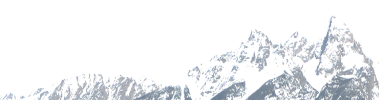 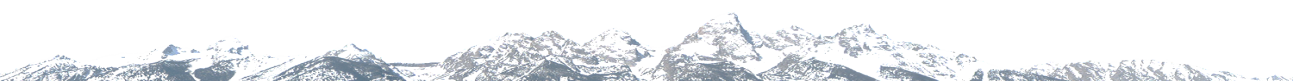 单击此处添加标题
您的内容打在这里，或者通过复制您的文本后，在此框中选择粘贴，并选择只保留文字。在此录入上述图表的综合描述说明，在此录入上述图表的综合描述说明。
第二部分
工作完成情况
在此处添加详细描述文本，尽量与标题文本语言风格相符，语言描述尽量简洁生动，尽可能概括出段落内容。
2
添加文本
单击此处添加文本单击此处添加文本
单击此处添加文本单击此处添加文本
添加文本
单击此处添加文本单击此处添加文本
单击此处添加文本单击此处添加文本
添加文本
单击此处添加文本单击此处添加文本
单击此处添加文本单击此处添加文本
.
添加文本
单击此处添加文本单击此处添加文本
单击此处添加文本单击此处添加文本
标题3
标题1
添加标题
标题4
点击添加文本点击添加文本点击添加文本点击
标题2
添加标题
添加标题
添加标题
点击添加文本点击添加文本点击添加文本点击
点击添加文本点击添加文本点击添加文本点击
点击添加文本点击添加文本点击添加文本点击
1
2
3
4
单击填加标题
单击填加标题
单击填加标题
单击填加标题
单击此处添加文本单击此处添加文本
单击此处添加文本单击此处添加文本
单击此处添加文本单击此处添加文本
单击此处添加文本单击此处添加文本
单击此处添加文本单击此处添加文本
单击此处添加文本单击此处添加文本
单击此处添加文本单击此处添加文本
单击此处添加文本单击此处添加文本
单击填加标题
单击此处添加文本单击此处添加文本
单击此处添加文本单击此处添加文本
.
单击填加标题
单击此处添加文本单击此处添加文本
单击此处添加文本单击此处添加文本
01
03
单击填加标题
单击此处添加文本单击此处添加文本
单击此处添加文本单击此处添加文本
.
单击填加标题
单击此处添加文本单击此处添加文本
单击此处添加文本单击此处添加文本
02
04
第三部分
成功项目展示
在此处添加详细描述文本，尽量与标题文本语言风格相符，语言描述尽量简洁生动，尽可能概括出段落内容。
3
在此输入文字内容
在此输入文字内容
在此输入描述性文字
在此输入描述性文字
在此输入文字内容
在此输入文字内容
在此输入描述性文字
在此输入描述性文字
点击此处输入与此小标题或者与此图形相关的内容介绍、数据统计、事件分析、总结概述等文字描述内容。点击此处输入与此小标题或者与此图形相关的内容介绍、数据统计、事件分析、总结概述等文字描述内容。
添加文本
单击此处添加文本
单击此处添加文本
.
添加文本
单击此处添加文本
单击此处添加文本
添加文本
单击此处添加文本
单击此处添加文本
添加文本
单击此处添加文本
单击此处添加文本
添加文本
单击此处添加文本
单击此处添加文本
添加文本
单击此处添加文本
单击此处添加文本
添加标题
添加标题
点击添加文本点击添加文本点击添加文本点击添加文本
点击添加文本点击添加文本点击添加文本点击添加文本
添加标题
添加标题
添加标题
点击添加文本点击添加文本点击添加文本点击添加文本
点击添加文本点击添加文本点击添加文本点击添加文本
点击添加文本点击添加文本点击添加文本点击添加文本
输入小标题
输入小标题
01
关键字
02
关键字
点击此处输入与此小标题或图形相关的文字描述内容或数据分析。
点击此处输入与此小标题或图形相关的文字描述内容或数据分析。
输入小标题
输入小标题
03
关键字
04
关键字
点击此处输入与此小标题或图形相关的文字描述内容或数据分析。
点击此处输入与此小标题或图形相关的文字描述内容或数据分析。
第四部分
明年工作计划
在此处添加详细描述文本，尽量与标题文本语言风格相符，语言描述尽量简洁生动，尽可能概括出段落内容。
4
文字内容
点击添加相关标题文字，点击添加相关标题文字，点击添加相关标题文字，点击添加相关标题文字
文字内容
点击添加相关标题文字，点击添加相关标题文字，点击添加相关标题文字，点击添加相关标题文字
文字内容
点击添加相关标题文字，点击添加相关标题文字，点击添加相关标题文字，点击添加相关标题文字
换文字内容
点击添加相关标题文字，点击添加相关标题文字，点击添加相关标题文字，点击添加相关标题文字
文字内容
点击添加相关标题文字，点击添加相关标题文字，点击添加相关标题文字，点击添加相关标题文字
请替换文字内容
点击添加相关标题文字，点击添加相关标题文字，点击添加相关标题文字，点击添加相关标题文字.
请替换文字内容
点击添加相关标题文字，点击添加相关标题文字，点击添加相关标题文字，点击添加相关标题文字.
请替换文字内容
点击添加相关标题文字，点击添加相关标题文字，点击添加相关标题文字，点击添加相关标题文字.
输入标题
输入标题
输入标题
我们要做什么
江苏地区
输入标题
湖南地区
北京地区
河北地区
广西地区
湖北地区
广东地区
输入标题
输入标题
输入标题
85%
 输入标题
市场占有率

点击输入简要文字解说，解说文字尽量概括精炼，不用多余的文字修饰，简洁精准的 解说所提炼的核心概念。点击输入简要文字解说，解说文字尽量概括精炼，不用多余的文字修饰，简洁精准的 解说所提炼的核心概念。
1,450
2,250
1,780
单击编辑标题
单击编辑标题
单击编辑标题
单击编辑标题
单击编辑标题
单击编辑标题
单击此处可编辑内容，根据您的需要自由拉伸文本框大小
单击此处可编辑内容，根据您的需要自由拉伸文本框大小
单击此处可编辑内容，根据您的需要自由拉伸文本框大小
PPT模板下载：www.1ppt.com/moban/     行业PPT模板：www.1ppt.com/hangye/ 
节日PPT模板：www.1ppt.com/jieri/           PPT素材下载：www.1ppt.com/sucai/
PPT背景图片：www.1ppt.com/beijing/      PPT图表下载：www.1ppt.com/tubiao/      
优秀PPT下载：www.1ppt.com/xiazai/        PPT教程： www.1ppt.com/powerpoint/      
Word教程： www.1ppt.com/word/              Excel教程：www.1ppt.com/excel/  
资料下载：www.1ppt.com/ziliao/                PPT课件下载：www.1ppt.com/kejian/ 
范文下载：www.1ppt.com/fanwen/             试卷下载：www.1ppt.com/shiti/  
教案下载：www.1ppt.com/jiaoan/        
字体下载：www.1ppt.com/ziti/
输入相关文字标题
输入相关标题
这里输入简单的文字概述这里输入简单文字概述简单的文字概述这里输入这里输入简单的文字概述这里输入简单文字概述简单的文字
输入相关标题
输入相关文字标题
这里输入简单的文字概述这里输入简单文字概述简单的文字概述这里输入这里输入简单的文字概述这里输入简单文字概述简单的文字
输入相关标题
这里输入简单的文字概述这里输入简单文字概述简单的文字概述这里输入这里输入简单的文字概述这里输入简单文字概述简单的文字
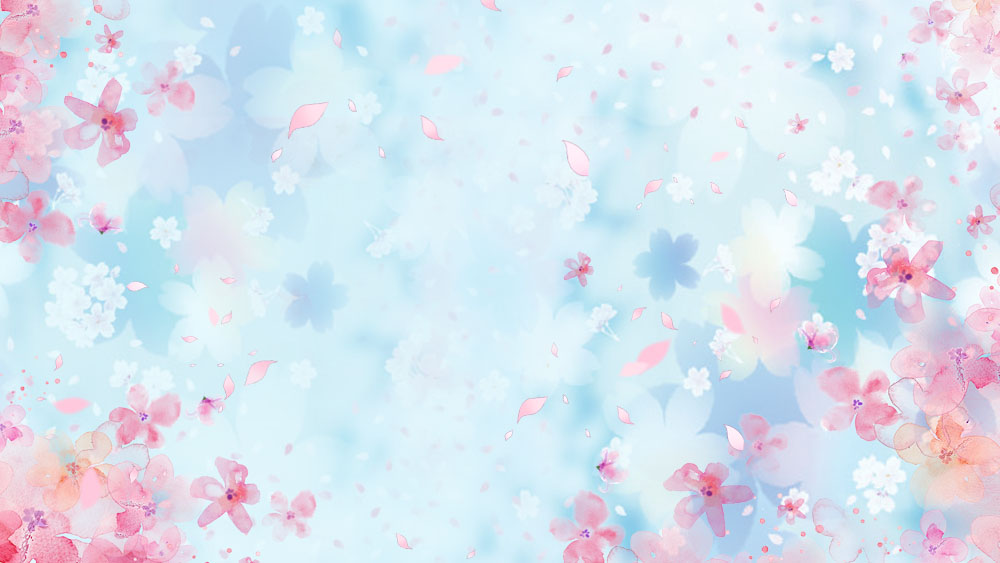 Fresh art blue small flower template
演讲完毕，谢谢观看!
CONTRACTED WIND POWERPOINT TEMPLATE DESIGNS CONTRACTED WIND POWERPOINT TEMPLATE DESIGNS CONTRACTED WIND POWERPOINT TEMPLATE DESIGNS CONTRACTED WIND POWERPOINT TEMPLATE DESIGNS
202X-4-13
Design by xiazaii